Polisílabos simples
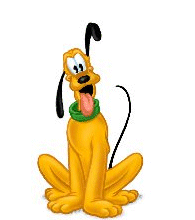 Divide las palabras según la cantidad de silabas que tengan.
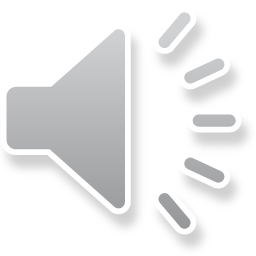 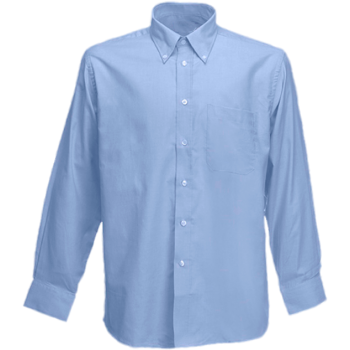 CAMISA
CA
SA
MI
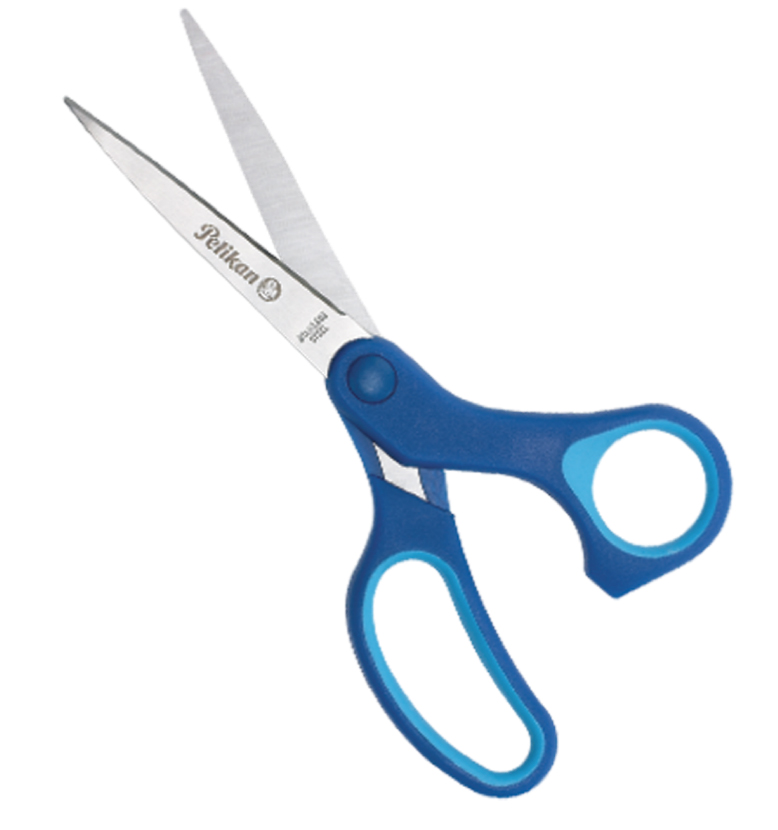 TIJERAS
TI
RA
JE
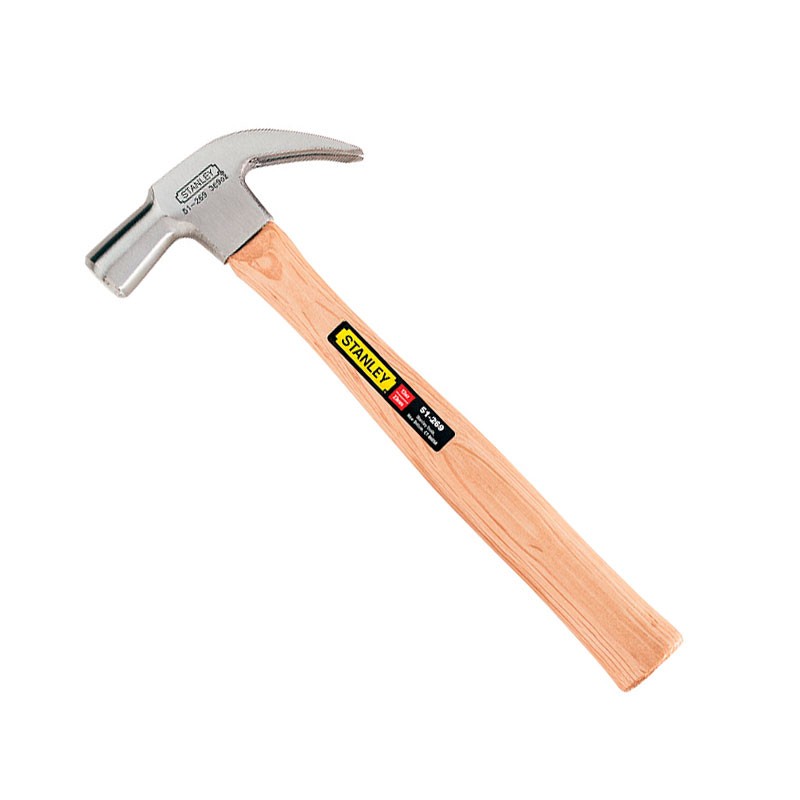 MARTILLO
MAR
LLO
TI
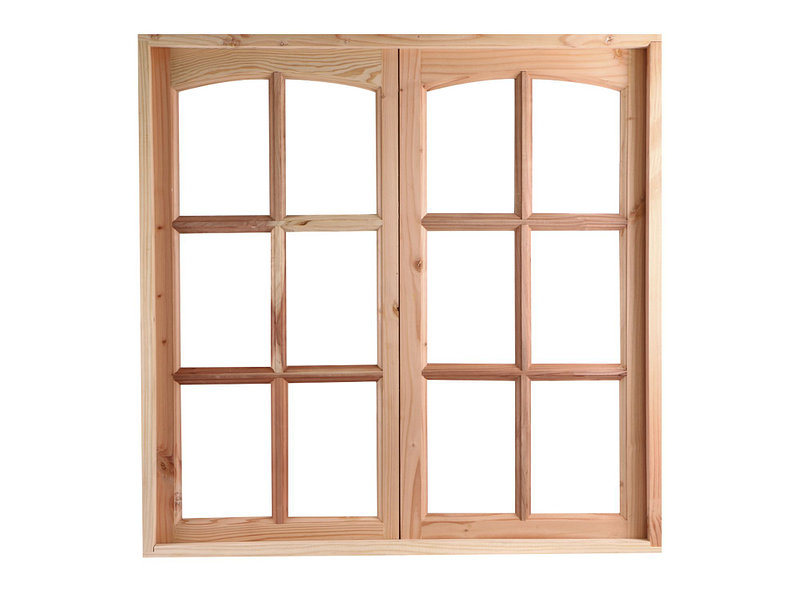 VENTANA
VEN
NA
TA
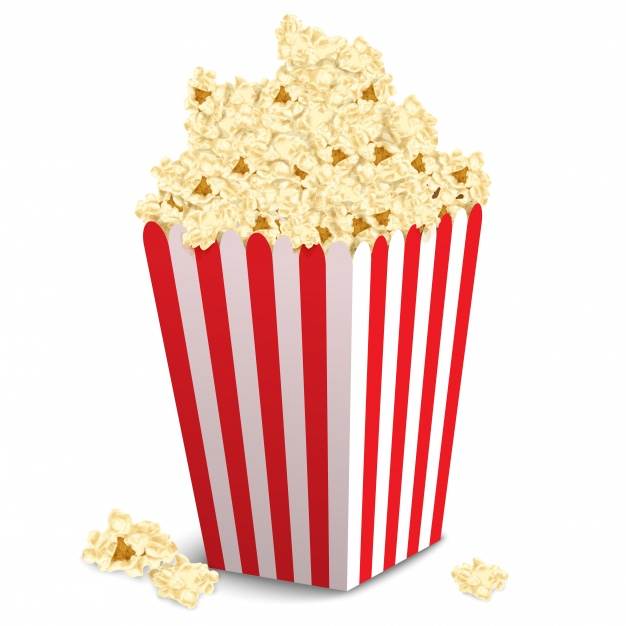 PALOMITA
TA
MI
PA
LO
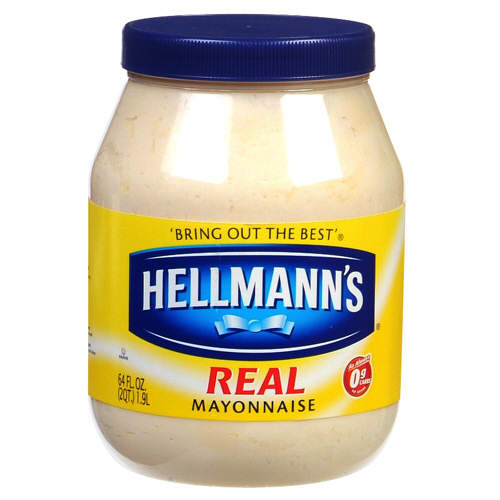 MAYONESA
SA
YO
MA
NE
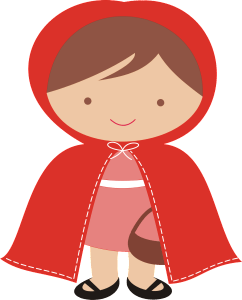 CAPERUCITA
CA
PE
RU
CI
TA
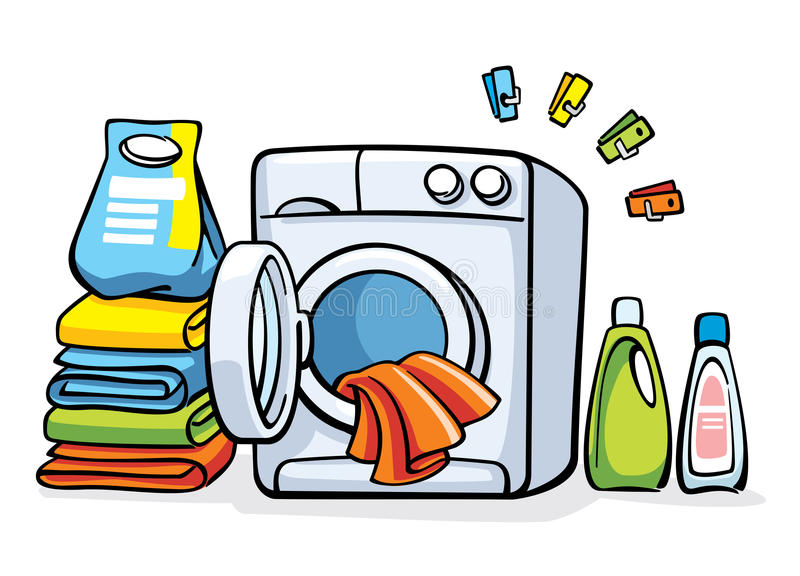 LAVADORA
LA
VA
DO
RA
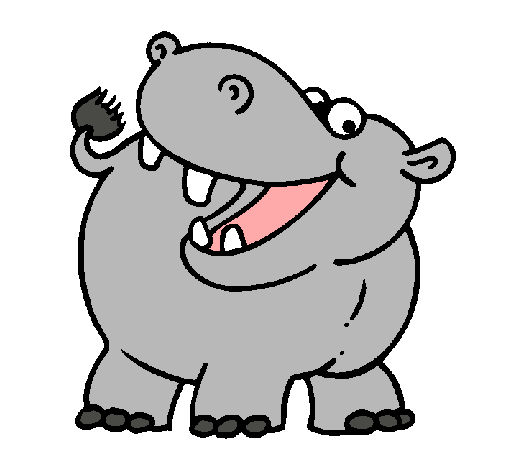 HIPOPOTAMO
MO
HI
PO
PO
TA